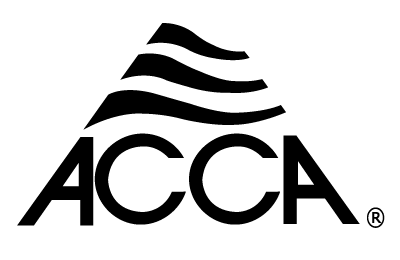 Day 2 Part 2Technician’s Guide & Workbook for Home Evaluation and Performance Improvement
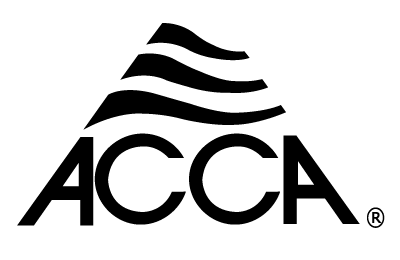 Measuring Areas in Cubic Feet
Step 1 Finding the Area/Volume in Cubic Feet
Calculate the wall area for the following drawing:
3.66 ft
34.3 ft2
8.0 ft
150 ft2
150 ft2 + 34.3 ft2 = 184.3 ft2
18.75 ft
Step 1 Finding the Area/Volume in Cubic Feet
Calculate the wall area for the following drawing:
3.66 ft
34.3 ft2
8.0 ft
150 ft2
150 ft2 + 34.3 ft2 = 184.3 ft2
18.75 ft
Step 2 Find the Length
184.3 ft2
Step 2 Find the Length
184.3 ft2
40.3 ft
Step 3 Multiply Area X Length
184.3 ft2 X 40.3 ft = 7,427.29 ft3
40.3 ft
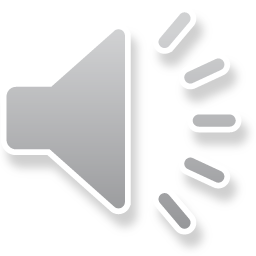 Area/Volume  in a Ball
Volume of a sphere is 4/3 πR3
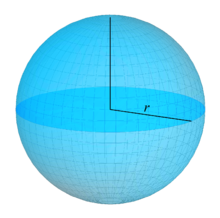 Area/Volume  in a Ball
Volume of a sphere is 1.3333… πR3
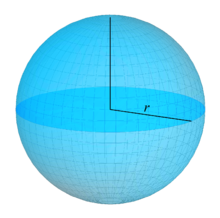 Area/Volume  in a Ball
What is the area in cubic feet of a dome 20 ft high with a 40 ft. width across it?
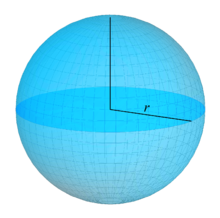 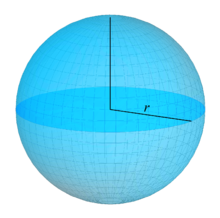 20 ft.
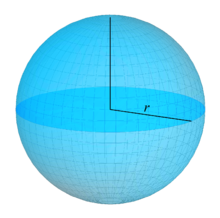 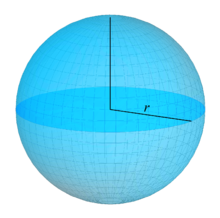 40 ft.
Area/Volume of a Sphere
What is the area in cubic feet of a Spherical dome with a 40 ft. width across it?
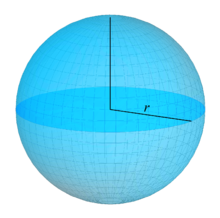 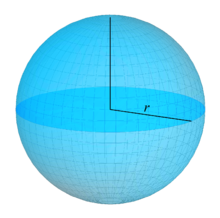 Volume = 1.33πR3 ÷ 2
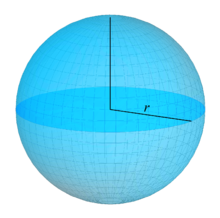 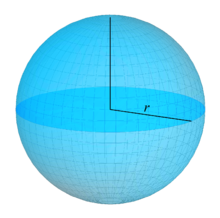 40 ft.
CUBE
R3 ?

R = 20

R3= 20 X 20 X 20 = 8,000
Area/Volume  in a Ball
What is the area in cubic feet of a dome with a 40 ft. width across it?
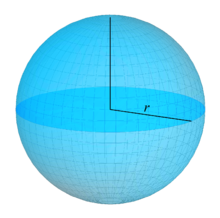 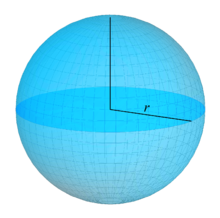 Volume = 1.33πR3 ÷ 2

V = 1.33 X 3.14 X 203
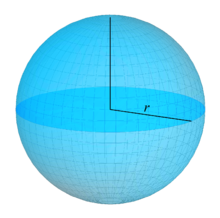 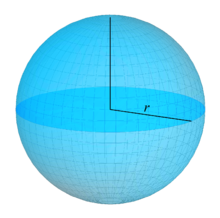 2
40 ft.
Area/Volume of a Sphere
What is the area in cubic feet of a dome with a 40 ft. width across it?
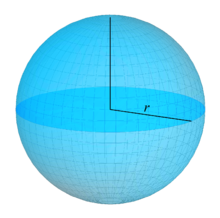 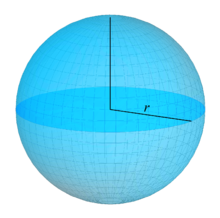 Area = 1.33πR2 ÷ 2

A = 1.33 X 3.14 X 202
16,704.8 Ft3
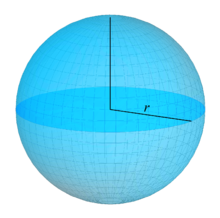 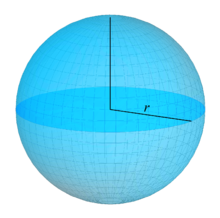 2
40 ft.
Cubic Feet ?
25 ft.
Cubic Feet ?
25 ft.
10 ft.
Cubic Feet ?
23 ft.
25 ft.
10 ft.
30 ft.
Cubic Feet ?
25 ft.
10 ft.
30 ft.
Cubic Feet ?
25 ft.
10 ft.
30 ft.
Cubic Feet ?
25 ft.
10 ft.
30 ft.
Cubic Feet ?
[25 ft. + 10 ft.] ÷ 2 = 17.5 ft
25 ft.
10 ft.
17.5 ft
30 ft.
Cubic Feet ?
[25 ft. + 10 ft.] ÷ 2 = 17.5 ft

17.5 X 30 = 525 ft2
25 ft.
10 ft.
17.5 ft
30 ft.
Cubic Feet ?
23 ft.
25 ft.
25 ft.
10 ft.
525 ft2
30 ft.
Cubic Feet ?
23 ft.
25 ft.
25 ft.
10 ft.
525 ft2
30 ft.
Cubic Feet ?
525 ft2 X 23 ft. = 12,075 ft3
23 ft.
25 ft.
25 ft.
10 ft.
525 ft2
30 ft.
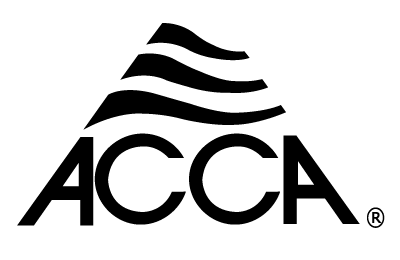 3.0 Comprehensive Performance AuditFossil Fuel Appliances Health & Safety 3.2
Carbon Monoxide (CO) Testing
Carbon Monoxide Testing Requirements
Remember: since these are snapshot tests they will not reflect how the equipment will operate under all conditions.  The three overlapping test requirements in the Standard are:
Test the combustion appliance flue gases for CO 
Examine the accessible venting system looking for damage or leaks
Perform a combustion appliance zone (CAZ) test.
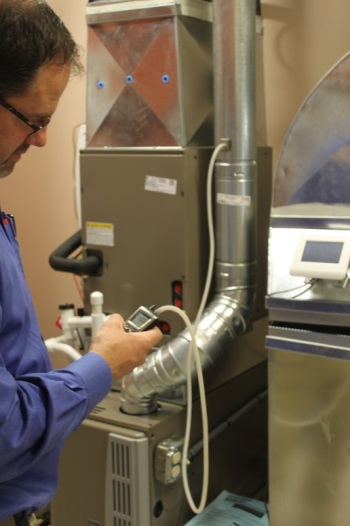 Carbon Monoxide Testing Requirements
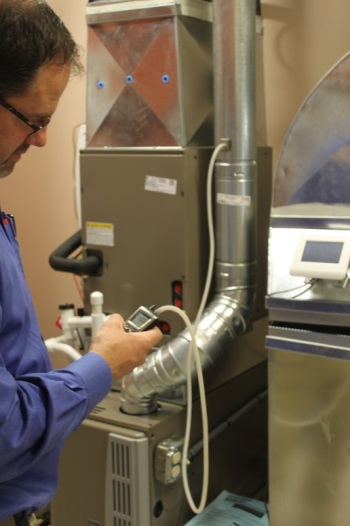 Technicians need to measure and record carbon monoxide (CO) levels and perform testing designed to evaluate if the combustion gas venting system is operating in a safe manner.
CO Testing Tools
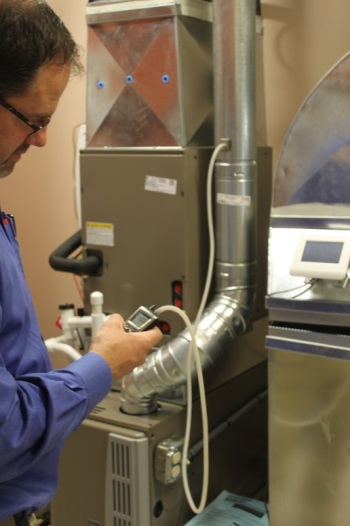 Be capable of measuring carbon monoxide (CO) levels from 0 to 2,000 ppm (parts per million). 
Have a resolution of 1 ppm.
CO Testing Tools
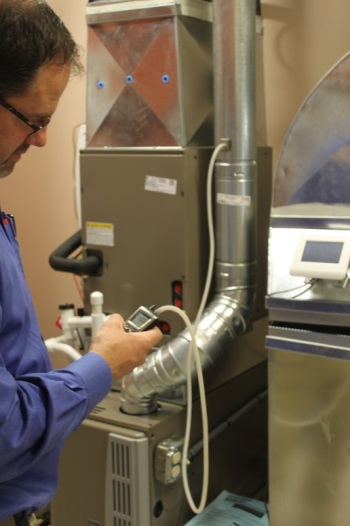 Have an accuracy rate of + 5% or + 10 ppm
Have a nitric oxide filter
   ( NOx  filter)
Be calibrated annually by the manufacturer and have evidence of the calibration.
CO Test Levels
If CO levels of 9 ppm are detected for more than 15 minutes, then the technician shall have the discretion to stop all CO testing and depressurization testing.
If CO levels of 25 ppm are detected, then the technician shall stop all CO testing and depressurization testing.
Six Steps For CO Testing
Measure the outdoor CO level before entering the home, this measurement will be your baseline.  There is no requirement for the inside CO level to be lower than the outside CO reading. CO testing inside of the home should be on going during the combustion appliance zone (CAZ) test and during all CO testing (CAZ test covered later).
Six Steps For CO Testing
Whenever there are atmospherically vented appliances the following directions for testing those appliances need to be followed:
Take a measurement of combustion gases at the flue before the draft diverter and around the external perimeter of accessible vent piping joints.
Appliance must operate for at least 5 minutes before taking sample.
Take sample during depressurization test.
Six Steps For CO Testing
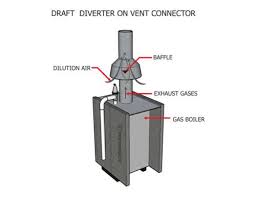 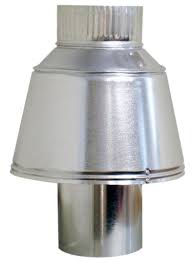 Draft Diverter On Vent Connector
Baffle
Distribution Air
Exhaust Gasses
Gas Boiler
Six Steps For CO Testing
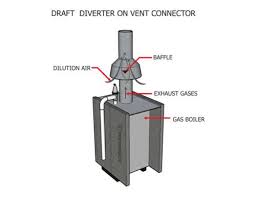 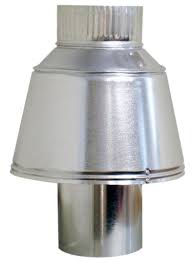 Measure Temperature Here
Six Steps For CO Testing
NOT HERE
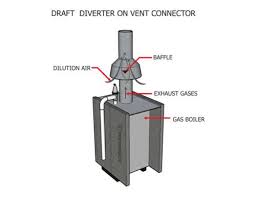 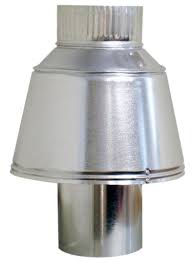 Measure Temperature Here
Six Steps For CO Testing
For the vented appliances the following testing needs to be completed:
Measurement of combustion gases must be taken at vent connection and around the external perimeter of accessible vent piping joints.
Appliance must operate for at least 5 minutes before getting sample.
Take sample during depressurization test.
Six Steps For CO Testing
For unvented heating combustion appliances:
Measurement of combustion gases must be taken from the area surrounding the appliance.
Appliance must operate for at least 5 minutes before taking sample.
Acceptability of emissions from unvented combustion appliances shall be based on the National Fuel Gas Code  Table G6 (See Table 1) That is for carbon monoxide from unvented gas room heaters and fireplaces (also referred to as vent-free room heaters and fireplaces).
Table 1 (National Fuel Gas Code Table G6)
Table 1 (National Fuel Gas Code Table G6)
Table 1 (National Fuel Gas Code Table G6)
Six Steps For CO Testing
Gas ovens need to be tested the following tests apply:
Remove any foil or cooking utensils within the oven.
Verify that the oven is not in self-cleaning mode.
Turn oven on to highest temperature setting.
Six Steps For CO Testing
Gas ovens need to be tested the following tests apply:
Close the oven door and begin monitoring the CO levels in the kitchen, 5 feet from the oven at waist height.
If CO in the kitchen is higher than 25 ppm at any time during the oven testing, then the Auditor shall stop all CO testing.
Measure the CO levels within the oven vent.
Samples must be taken while burner is firing.
Operate burner for at least 5 minutes, or per OEM instructions, while sampling flue gases.
Six Steps For CO Testing
CO verification for appliances tested shall be compared to the threshold limits listed in the National Fuel Gas Code, (see Table 1).  For threshold limits listed in “air free” units, a measurement device set to the “air free” setting must be used, or one of two formulas may be used based on measurements from a combustion analyzer.
Table 1 (National Fuel Gas Code Table G6)
Table 1 (National Fuel Gas Code Table G6)
*Air free emission levels are based on a mathematical equation (involving carbon monoxide and oxygen or carbon monoxide readings) to convert an actual diluted flue gas carbon monoxide testing sample to an undiluted air free flue gas carbon level utilized in the appliance certification standards. Air free emission levels are based on a mathematical equation (involving carbon monoxide and oxygen or carbon monoxide readings) to convert an actual diluted flue gas carbon monoxide testing sample to an undiluted air free flue gas carbon level utilized in the appliance certification standards.
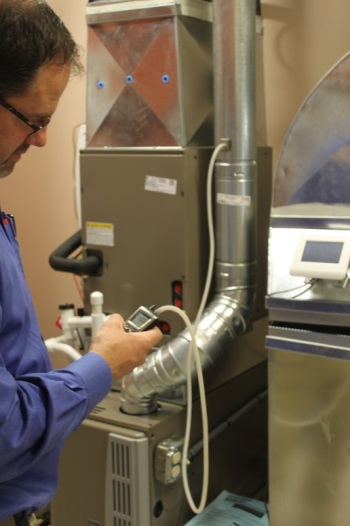 CO Free Air Formula
CO verification for appliances tested shall be compared to the threshold limits listed in the National Fuel Gas Code, (see Table 1).  For threshold limits listed in “air free” units, a measurement device set to the “air free” setting must be used, or one of two formulas may be used based on measurements from a combustion analyzer.
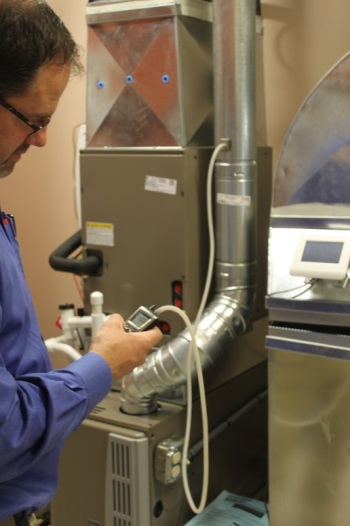 CO Free Air Formula
When the manufacturer’s testing instructions are available, always use the manufacturer’s instructions. When they are not available the exhaust gas should be tested near the center of the exhaust stream, in the exhaust duct.  A test hole is generally not required however, when one is it must be sealed when the testing is completed.
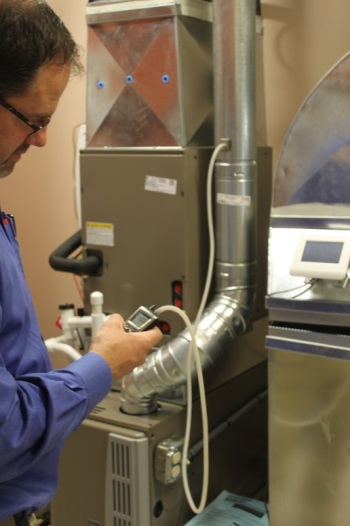 CO Free Air Formula
The Carbon Monoxide, air-free ppm may be calculated using one of the following formulas and compared to the Table target values:
COAFppm = (UCO2 ÷ CO2) x CO 
or 
COAFppm = [20.9  ÷  (20.9 - O2)] x COppm
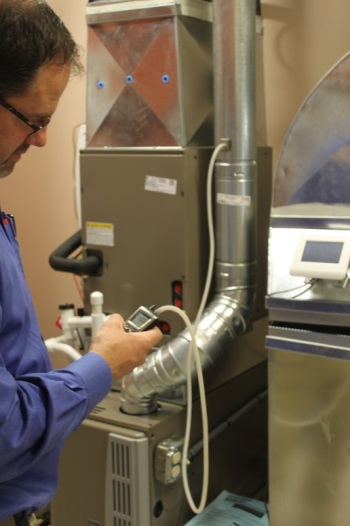 CO Free Air Formula
COAFppm = Carbon Monoxide, air-free ppm
CO2 = The measured concentration of carbon dioxide in     	combustion products percent
COppm = The measured concentration of carbon monoxide 	in combustion products in percent
O2 = The measured percentage of oxygen in the 	combustion gas
UCO2 = The ultimate concentration of carbon dioxide for 	the fuel being burned in percent. (for natural gas 	12.2% and for propane 14.0%)
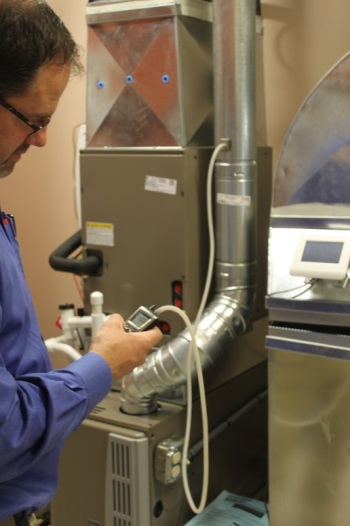 CO Free Air Formula
Sample Problem 1:
A Technician measured the CO2   at 10% by volume in the exhaust gas, and the CO at 150ppm in the exhaust gas of a vented room heater using propane gas.  Does it meet the 200ppm table value?
Table 1 (National Fuel Gas Code Table G6)
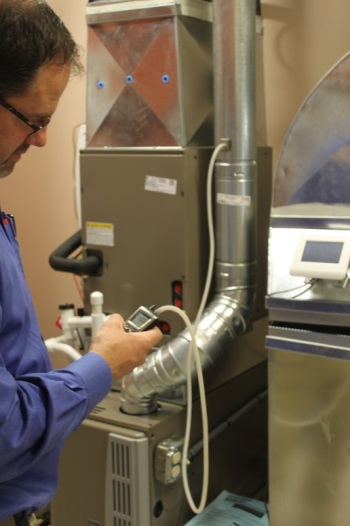 CO Free AIR Formula
COAFppm = (UCO2 ÷ CO2) x CO 
thus: COAFppm = (14.0 ÷ 10) x 150 = 210

Since 210ppm is higher than the table value of 200 ppm the vented room heater would fail the air free test and would need to be repaired or replaced.
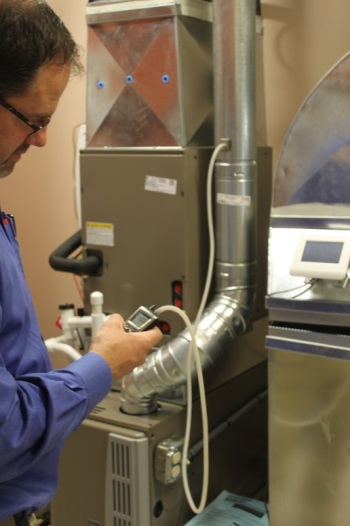 CO Free AIR Formula
Sample Problem 2:
A Technician measured the O2   at  10.9% by volume in the exhaust gas, and the CO at 100ppm in the exhaust gas of a floor furnace using natural gas.  Does it meet the 400ppm table value?
Table 1 (National Fuel Gas Code Table G6)
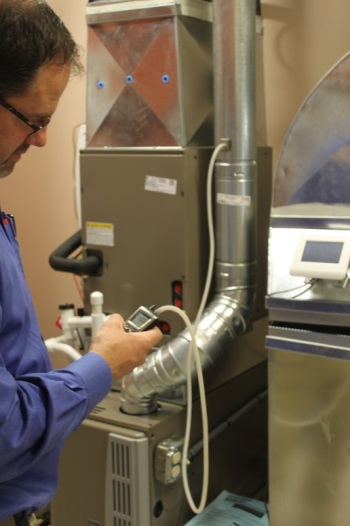 CO Free AIR Formula
COAFppm = [20.9  ÷  (20.9 - O2)] x COppm 
thus: COAFppm [20.9  ÷  (20.9 – 10.9)] x 85 = 177.65

Since 178ppm  is lower than the table value for furnaces of 400 ppm air free the furnace would pass.
CO Free AIR Formula
Where CO exceeds the threshold limits in Table G6, the following safety measures must be done: 
Notify client of the need to call a qualified technician to have the appliance repaired/tuned.
Document that the equipment is unsafe for continued operation.
Document that the client was informed of this condition. 
No air sealing measures are to be done on the home until the problems causing the high CO levels have been eliminated.
Acceptable CO Testing Documentation
Written or recorded records of CO measurements for each of the steps listed on the previous slides that were required shall be kept in the job file.  Additional records as required for compliance include:
Measurements and calculations for each combustion appliance in the home based on the “air free” requirements
Evidence of homeowner notification
Evidence of repair work done before Home performance improvements were implemented